Особенности состояния водоемов в разное время года. Правила безопасного поведения на водоемах зимой.
Выполнил: преподаватель ОБЖ  Савостин Г.П.
водоёмы
Открытые, закрытые.
Искусственные, естественные.
Со стоячей водой, с проточной.
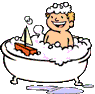 Водоёмы опасны всегда:
Для маленьких детей
Для людей не умеющих плавать
Для людей в алкогольном и наркотическом опьянении
Для людей , чья болезнь проявляется внезапно (эпилепсия)
Водоемы являются опасными в любое время го­да. Летом они опасны при купании и пользовании плавсредствами. Опасность чаще всего представляют сильное течение (в том числе подводное), глубокие омуты и подводные холодные ключи. Весной, осенью и зимой к этим факторам прибавляется низ­кая температура воды. Зимой большинство водоемов покрывается льдом, который является источником серьезной опасности, особенно после первых морозов и в период оттепелей. В это время очень высок риск провалиться под лед.
Важно соблюдать правила безопасного поведения на зимних водоемах. Основные из этих правил заключаются в следующем:
надежным является лед, имеющий зеленоватый или синеватый оттенок, а желтоватый лед опасен;
опасны участки льда в местах впадения рек и ручьев, у крутых берегов, на крутых изгибах русла;
места, где поверх льда выступает вода, представляют большую опасность, так как обычно свидетельствуют о наличии промоины;
преодолевать водоем по льду следует в светлое время суток и при хорошей видимости;
при движении по льду группы людей необходимо соблюдать дистанцию примерно 5 м;
при наличии рюкзака необходимо предусмотреть возможность быстрого освобождения от него (лучше нести его на одном плече).
Провалившись,   необходимо   облокотиться  на лед, перенести на него одну ногу, затем вытащить
вторую, перекатиться на лед и осторожно переместиться в сторону от опасного места. 
Перед этим лучше освободиться от обуви.